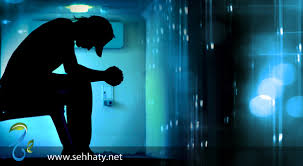 مقياس بك للإكتئاب
مقاييس شخصية - المحاضرة الثانية
ما هو الاكتئاب ؟؟
حالة مزاجية هابطة لا توقف سير حياة الفرد الطبيعية لكنها تصعب الأمور على الفرد وفي أصعب حالاته قد يدفع الاكتئاب الفرد للتفكير في إنهاء حياته .
مقياس بك للاكتئاب
نبذة عن المقياس : 

المقياس من إعداد د. أرون بك .
ترجم إلى العربية من قبل الدكتور عبد الستار إبراهيم . 
يزود هذا المقياس المعالج بتقدير صادق وسريع لمستوى الاكتئاب .
يتكون من 21 سؤال لكل سؤال سلسلة متدرجة من 4 بدائل مرتبة حسب شدتها والتي تمثل أعراضا للاكتئاب . 
تستخدم الارقام من0 -3 لتوضيح مدى شدة الأعراض .
تطبيق المقياس وتصحيحه
يطبق المقياس على الأشخاص البالغين 15 سنة فأكثر . 
يختار المفحوص إحدى البدائل الأنسب لوضعه الحالي بوضع دائرة حوله . 
درجة كل سؤال هي رقم العبارة التي اختارها المفحوص ، فمثلا إذا اختبار البديل رقم (3) فإن درجته لهذا السؤال هي 3 .. وهكذا . 
في السؤال 19 يسال المفحوص هل هو خاضع حاليا لبرنامج للتخسيس ، فإذا كان الجواب نعم يعطى صفر وإذا كان لا يعطى الدرجة بحسب اختياره من البدائل 
تجمع الدرجة الكلية وتصنف وفقا للجدول التالي:
تطبيق المقياس وتصحيحه
تجمع
 الدرجة الكلية وتصنف وفقا للجدول التالي: